«Интеллектуальные развивающие игры Никитиных»
Подготовила: Мирошниченко М.А.
Борис Никитин придумал множество развивающих игр для своих детей. Эти игры и упражнения поистине уникальны, и до сих пор ни в нашей стране, ни за рубежом не создано ничего, что смогло бы превзойти по своим дидактическим возможностям кубики Никитина: «Сложи узор», «Сложи квадрат», «Уникуб».
НЕ УПУСТИТЕ САМОЕ БЛАГОПРИЯТНОЕ ВРЕМЯ
К сожалению, большинство родителей, уделяя главное внимание впервые годы жизни малыша уходу за ним, питанию, режиму, одежде, не придают особого значения тому, какие условия они соз­дают ему для развития. “Какая разница, – считают они, – раньше или позже он пойдет, раньше или позже начнет малыш играть в кубики, держать карандаш и рисовать, когда начнет читать и считать. Чего с этим торопиться? Придет время – научится всему”.
В действительности это далеко не так. Оказывается, возможность развиваться не остается неизменной! И чем моложе ребенок, тем научение проходит легче, а с возрастом все труднее и труднее. Никитины назвали это явление нувэрсом – Необратимым Угасанием Возможностей Эффективного Развития Способностей. Лишая ребенка, в силу незнания и традиций, своевременного и полноценного развития в младенческом и дошкольном детстве, мы тем самым обрекаем его на низкие темпы развития, на громадные затраты сил и времени и на низкий конечный результат. И считаем такое развитие нормальным!
Вот почему надо начинать развитие как можно раньше, вот почему первые годы жизни – самое благодатное время, когда разумные заботы папы и мамы дадут самые богатые плоды, плоды, которые останутся на всю жизнь и которые при всем желании нельзя столь же успешно вырастить позже.
КАК НАДО РАЗВИВАТЬ ТВОРЧЕСКИЕ СПОСОБНОСТИ
Первое условие развития творческих способностей – раннее начало.
Создать в своей семье обстановку, опережающую развитие детей
Условие успешного развития творческих способностей вытекает из самого характера творческого процесса, который требует максимального напряжения сил.
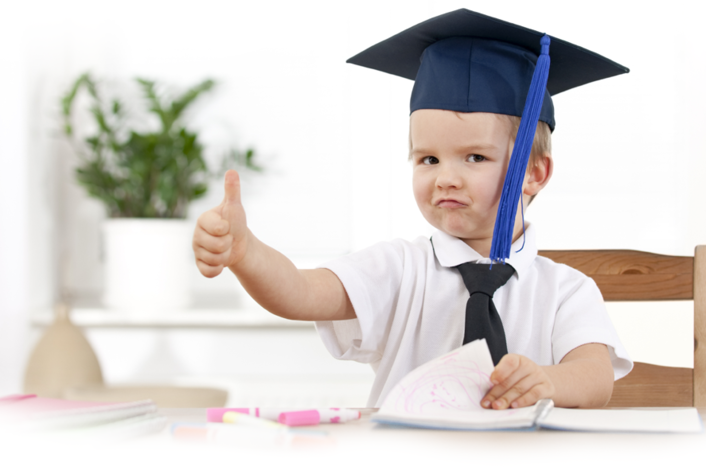 Развивающие игры
Игрушки и многие игры так или иначе, но всегда в доступной, интересной форме моделируют саму жизнь. К конструкторам обычно начинают присматриваться тогда, когда дети уже подросли, т. е. годам к 8–9. А как же самый благоприятный для развития возраст? Что дать ребенку в год, два, три? Чтобы пользы было не меньше, чем от конструктора, и чтобы игра увлекала малыша, давала ему здоровую и интересную “пищу” для ума, и при этом достаточно сложную. Причем очень важно, чтобы эта сложность возрастала вместе с ростом малыша, опережая его развитие, и не день, не неделю, не месяц, а год, два, три и дальше вела бы его за собой.
Как играть с детьми:Радоваться успехам, но не захваливать
Первое условие успеха: улыбка, радость, похвала. Всегда нужно показывать ребенку резерв его возможностей, что можно делать еще лучше.
Ни пресыщения, ни принуждения: как бы ни хотелось, чтобы малыш занимался игрой, ни в коем случае не оказывайте на него нажим. Отступитесь, отложите на день, два, но выждете момент, когда игра будет желанной. Творчество развивается и творческие силы крепнут там, где есть свобода их проявления.
Самостоятельно- без подсказки!
Насильно мил не будешь, а запретный плод сладок
А как быть с ошибками: основное правило: взрослый не должен выполнять задание за ребенка, не должен подсказывать ни словом, ни жестом. Насильно мил не будешь, а запретный плод сладок: нельзя развивающие игрушки превращать в обычные, всегда доступные. Игра становиться доступной и теряет свою привлекательность. Вот почему после игры надо все сложить на место.
Нельзя развивающие игрушки превращать в обычные, всегда доступные. Игра становиться доступной и теряет свою привлекательность. Вот почему после игры надо все сложить на место.
С какой игры начать?
В поле «волн»
Нельзя брать вначале самые трудные задания. Они могут отпугнуть ребенка. Лучше начинать с заведомо легких, которые явно под силу.
Сколько новых игр давать сразу? Здесь нет жестких рекомендаций. Конечно, неразумно сразу вводить много новых игр. Это приведет к их обесцениванию. Лучше вводить постепенно и в нужный момент. Интерес к играм подчиняется закону «волн». Дети играют сначала каждый день, потом все реже и реже. Не надо настаивать на продолжении. В это время может подняться на «волне» другая игра. Но когда, забыв об игре, снова к ней возвращаются, игра приобретает вновь популярность наравне с новой игрой.
С помощью сказки и без неё
Метод ледокола или шаг назад- два шага вперед
Большинство развивающих игр по своему содержанию абстрактны, не несут образной и сюжетной нагрузки. А для детей, особенно самых маленьких, характерно именно образное мышление. Малышам нравится находить сходство между игрушками и реальными вещами. Причем детали этого сходства они, как правило, легко дорисовывают в своем воображении: этим маленьким фантазерам достаточно, например, поставить три стула подряд – получится “автобус” или “самолет” и т. п. Эту особенность детского мышления и нужно использовать, чтобы привлечь внимание ребенка к развивающим играм, возбудить интерес к ним.
Когда ребенок добрался до трудного задания и не преодолел его. Как быть? Опять начинать с трудного? Нет, лучше «с разгона», т.е. начинать игру с более легких или уже преодолённых заданий и только в конце подойти к сложному. Так ледокол пробивает дорогу во льдах. Это метод учит ребенка самостоятельности и вселяет веру в собственные силы. Ну а если и метод “ледокола” не помогает, если в лед вмерз целый айсберг? Как быть? Нужно “обойти” этот айсберг. Просто пропустить неподатливое задание и взять какое-нибудь из следующих, стоящих после, но не всегда обязательно более трудных. И есть, наконец, еще выход из трудного положения – оставить эту игру до нового увлечения
Непринужденная обстановка
Когда игры исчерпают себя?
Для любой игры необходима непринужденная, свободная обстановка, когда все внимание сосредоточено на самой игре, а не на том, чтобы “сесть как следует”, “не болтать ногами”, “не вскакивать с места” и “не шуметь”.
С обычными игрушками этот вопрос решить проще. Ребенок потерял игрушку, сломал ее или просто забыл о ней и не берет больше в руки. Она стала ему неинтересна и, значит, исчерпала себя. В развивающих играх есть и объективный критерий, по которому можно судить, когда вырос настолько, что игра уже ничего ему не дает. Это количество выполненных малышом заданий. Чем большее число заданий он выполнил самостоятельно, тем дальше он продвинулся в развитии. Но даже в том случае, когда он уже справляется со всеми заданиями, остаются еще по крайней мере две существенные ступени развития. Первая – сокращение времени, которое требуется ребенку на выполнение заданий. В большинстве случаев мало знать “ответ”, т. е. уметь решить задачку, надо суметь решить ее быстро. Вторая ступень развития начинается с собственного творчества. Это значит, что занятие игрой стало для ребенка настолько привлекательным, что он сам берется за игру и начинает придумывать и складывать или, вернее, складывая, придумывать интересные новые моде
Особенности игр
Правила игры
Главное отличие игр Никитина состоит в том, что, играя в них, ребенок выступает как активная сторона и у него воспитывается не умение выполнять работу по предложенному шаблону, а развивается логическое и образное мышление, творчество, умение распознать и построить образ, способность к самостоятельности. В большинстве своем игры представлены в виде многофункциональных головоломок, предоставляющих простор для творчества. Их можно подстраивать под себя, под свой уровень, свои интересы. Каждая игра имеет набор задач, которые ребенок решает с помощью кубиков, кирпичиков, квадратов из картона или пластика, деталей конструктора-механика и т.д.
На первых порах никто не объясняет ребенку правил игры и не показывает, как надо. Малыш сам решает задачу от начала до конца. Такая методика позволяет ребенку самостоятельно искать решение неизвестных ему задач, создавать новое, что как раз и ведет к развитию его творческих способностей. Взрослый же следит за тем, чтобы уровень задачи был не слишком легкий и не слишком трудный, и «корректирует» и «направляет» действия ребенка.
Самые популярные игры Б.Никитина
Сложи квадрат
Сложи узор.
Игра состоит из 16 одинаковых кубиков. Все 6 граней каждого кубика окрашены различно, в 4 цвета. Это позволяет составлять из них 1, 2, 3- и даже 4-цветные узоры в громадном количестве вариантов. Эти узоры напоминают контуры различных предметов, картин, которым дети любят давать названия. В игре с кубиками дети выполняют три разных вида заданий.
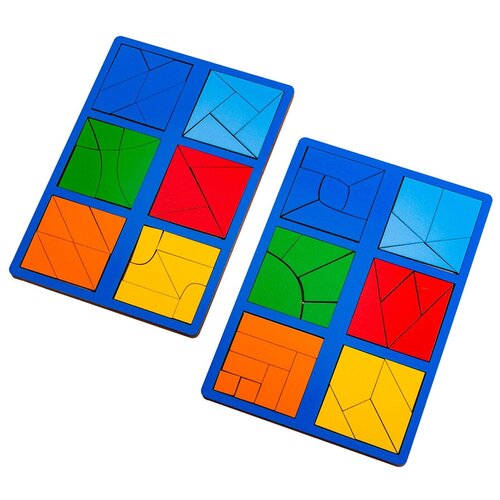 Кубики вводят малыша в мир трёхмерного пространства. Игра состоит из 27 деревянных кубиков. Ребро кубика - 3 см. Грани кубиков окрашены в 3 цвета: красный, желтый и синий. В ходе игры предлагается составлять из кубиков фигуры различной сложности. Схемы приведены в книжечке - описании.Игра способствует развитию внимания, усидчивости, пространственного воображения и фантазии. Учит анализу и синтезу.Играя, ребенок учится понимать чертеж.
Уникуб
Кубики для всех
Эта игра учит детей мыслить «объемно», развивает математические способности и пространственное воображение ребенка.  Цель игры - построить из кубиков какую-либо фигуру по схеме-заданию.
Точечки
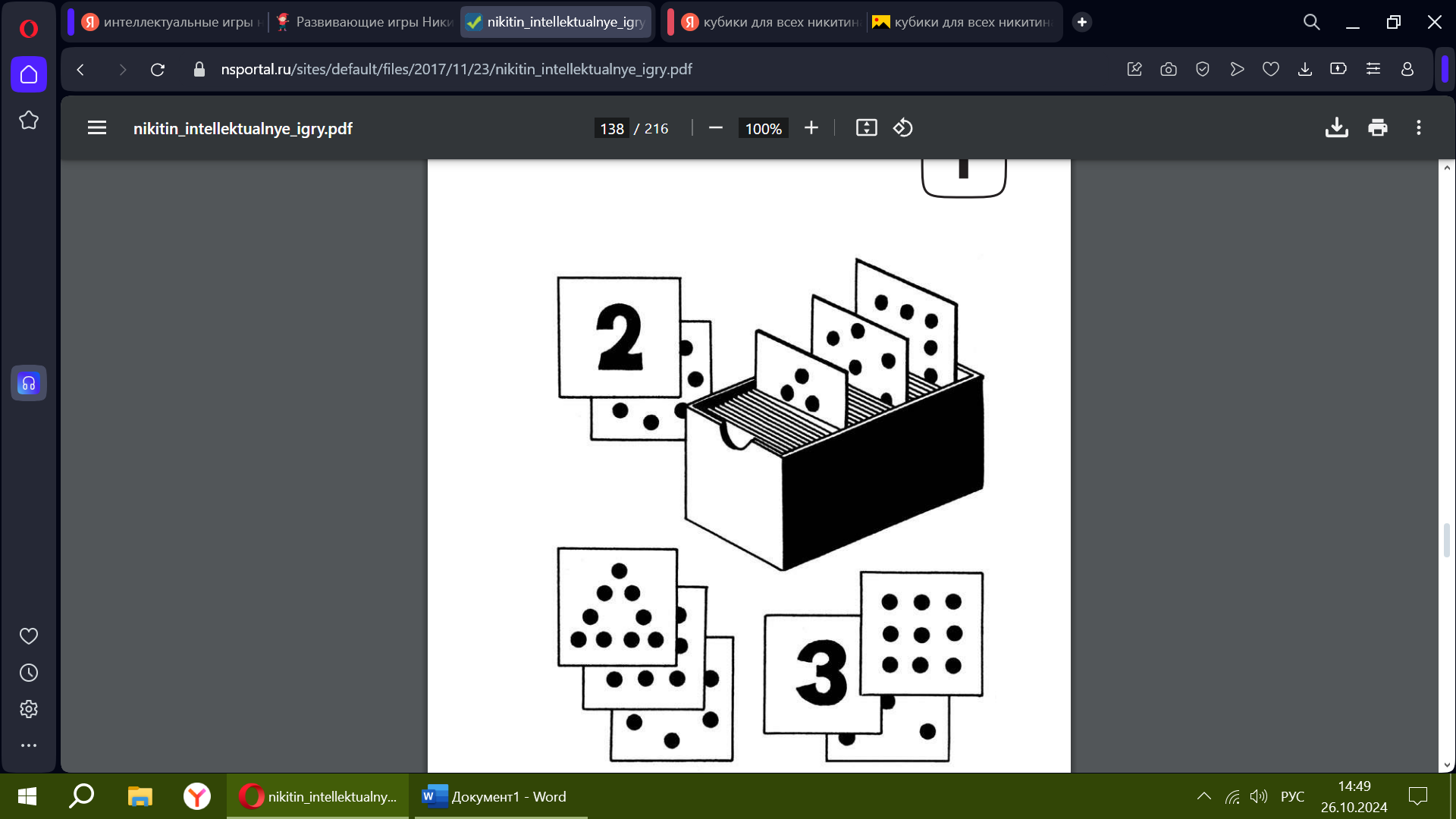 Игра для развития математического мышления, для обучения счету и усвоения нумерации.
Дроби
С помощью набора рамок и вкладышей Дроби дошкольники получают первые представления о дробях, знакомятся с понятиями целого, части целого, соотношении целого и его части. Набор состоит из двенадцати разноцветных кругов. Один круг целый, а остальные поделены на разное количество частей: две, три, четыре, пять и так далее до двенадцати.
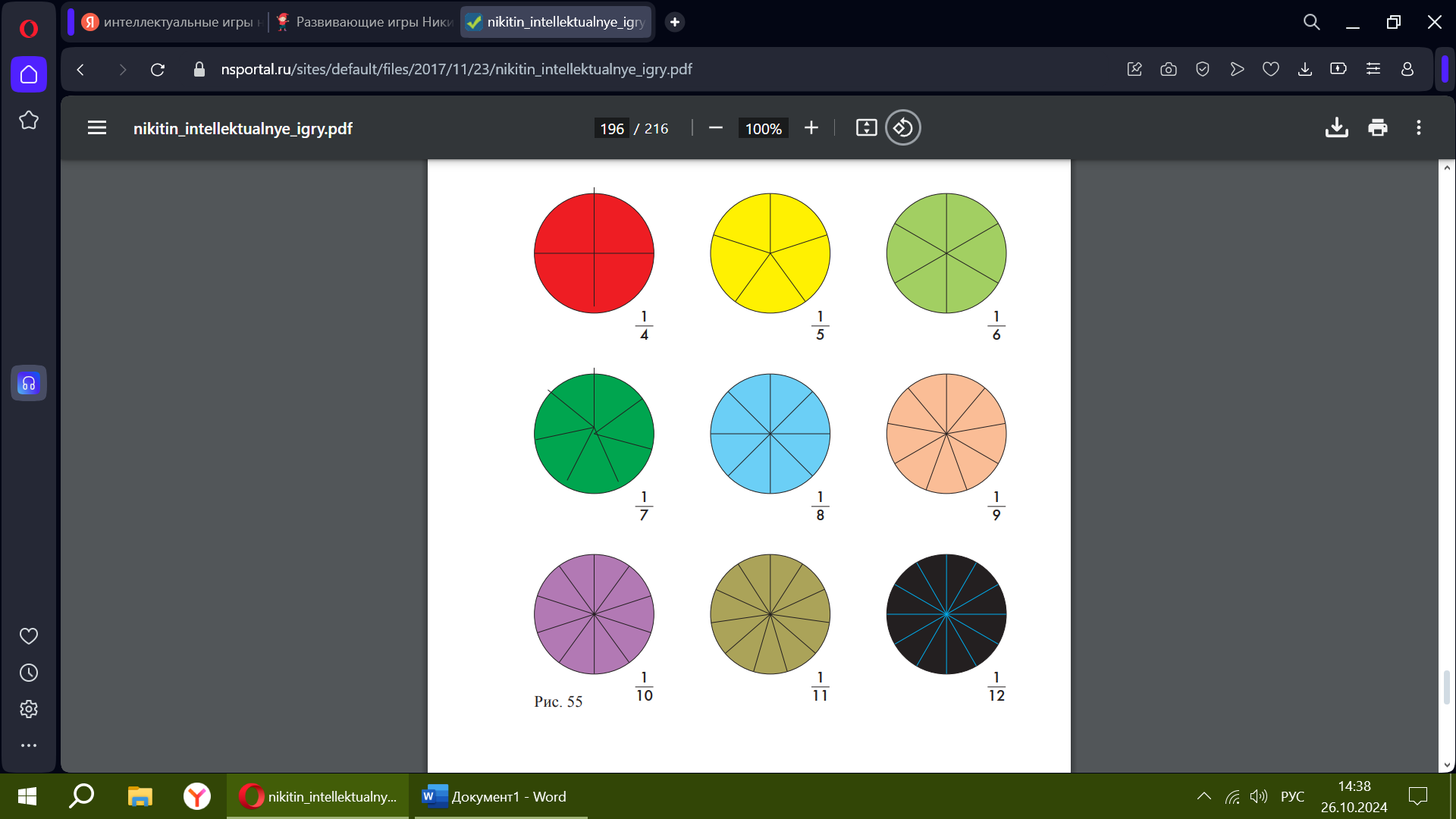 Рамки и вкладыши Монтессори
Игра представляет собою набор квадратных рамок -пластинок размером 100Х100 мм, толщиною 1,5 -2 мм. В центре каждой из них вырезано отверстие, закрывающееся крышкой - вкладышем такой же формы и размера, но другого цвета.
Узелки
Кроме прямой практической пользы, вязание узлов представляет собою и очень своеобразную «гимнастику для ума». Пособие состоит из двух соединённых рамок с прутом в каждой. В верхней рамке завязаны 14 узлов (образцов), расположенных по мере роста их сложности, а в нижней — отрезки шнура, чтобы можно было сделать точные копии верхних узлов.
Часы
Термометр
Кирпичики
Эта игра была задумана, чтобы познакомить детей с основами конструирования, научить разбираться в чертежах и делать их самому.Кирпичики — это одинаковые деревянные брусочки, размер каждого из которых 20x40x80 мм. В коробке 8 брусков.Для каждого задания предусмотрено несколько действий:1.Построить реальную модель на основе данного чертежа2.Построить модель по эскизу и сделать чертеж3.Самому придумать модель и сделать чертеж к ней.
План и карта
Игра для укладки деталей в ящик по порядку: 
1. Уложить на цветной план, когда крышка на ящике.
 2. Уложить в ящик, когда цветной план стоит или лежит рядом.
 3. Уложить в ящик, если рядом бесцветный план (можно узнать только контуры деталей).
 4. Уложить в ящик по памяти, когда никакого плана перед глазами нет. 
5. Укладывать в ящик по словесной инструкции взрослого или стар­шего. 
Для этого надо начинать с более простого набора, с меньшим числом деталей, и разработать несколько вариантов укладки, и для каждого начертить свой план. Более сложным для ребенка будет план комнаты или квартиры. Если в том же масштабе сделать (из бумаги, картона, пластилина и т.п.) стол, стулья, кресла, диван, шкаф, т. е. всю обстановку, включая посуду и мелкие вещи, то можно устраивать игры по меблировке комнат и расстановке вещей.
Внимание, Угадай-ка
Игра “Внимание” направлена на развитие у ребенка способности видеть и запоминать увиденное. В этой игре детям на несколько секунд показывают какую-нибудь фигуру, четкий контур или условный знак. А потом его прячут, а малыш должен его нарисовать и возможно точнее. Выполнение заданий “Внимание – Угадай-ка” развивает сообразительность, умение сравнивать, анализировать и открывать скрытые зависимости, последовательности, связи, логику изменения фигур. Во второй части игры: “Внимание – Угадай-ка” – ВУ серии короче – всего по 4 фигуры в каждой, но в них заложена какая-то закономерность изменения фигур. Эту закономерность и должен уловить ребенок. С этой целью ему показывают по очереди только 3 первых фигуры-задания, а 4-ю он должен нарисовать сам, не видя рисунка. Сама 4-я фигура служит только для проверки правильности выполнения задания.
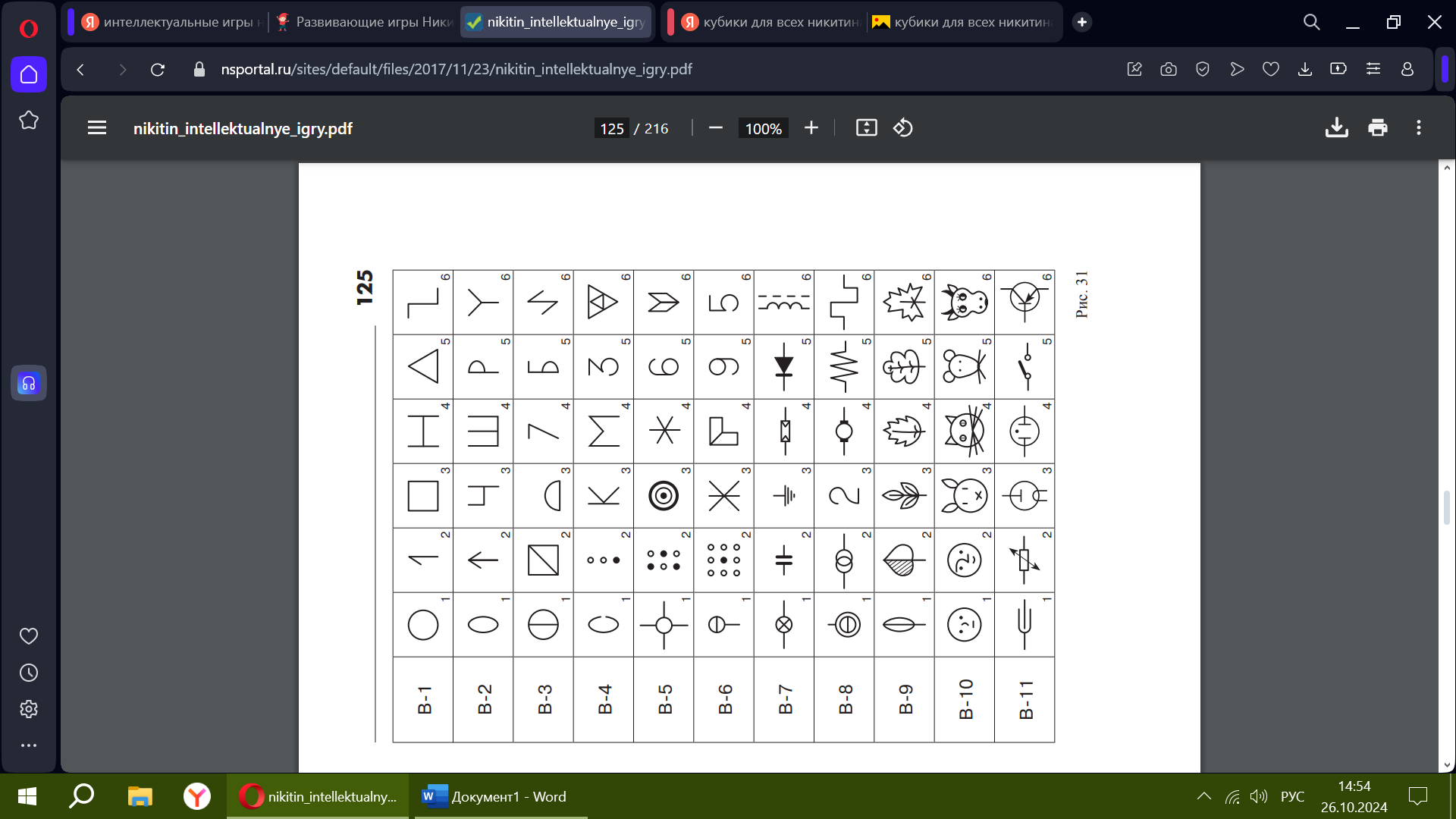 Спасибо за внимание!